Dear diary…
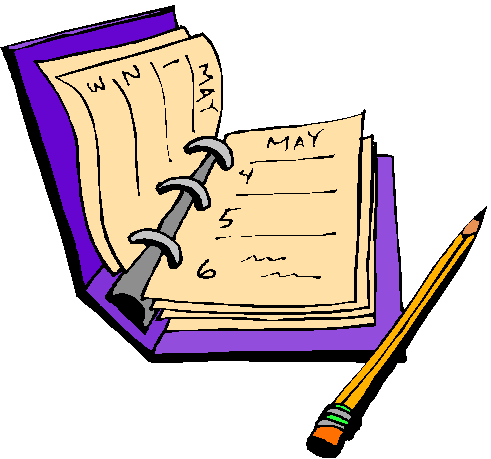 Today was …

I went to …

I saw …

I heard…

I felt …